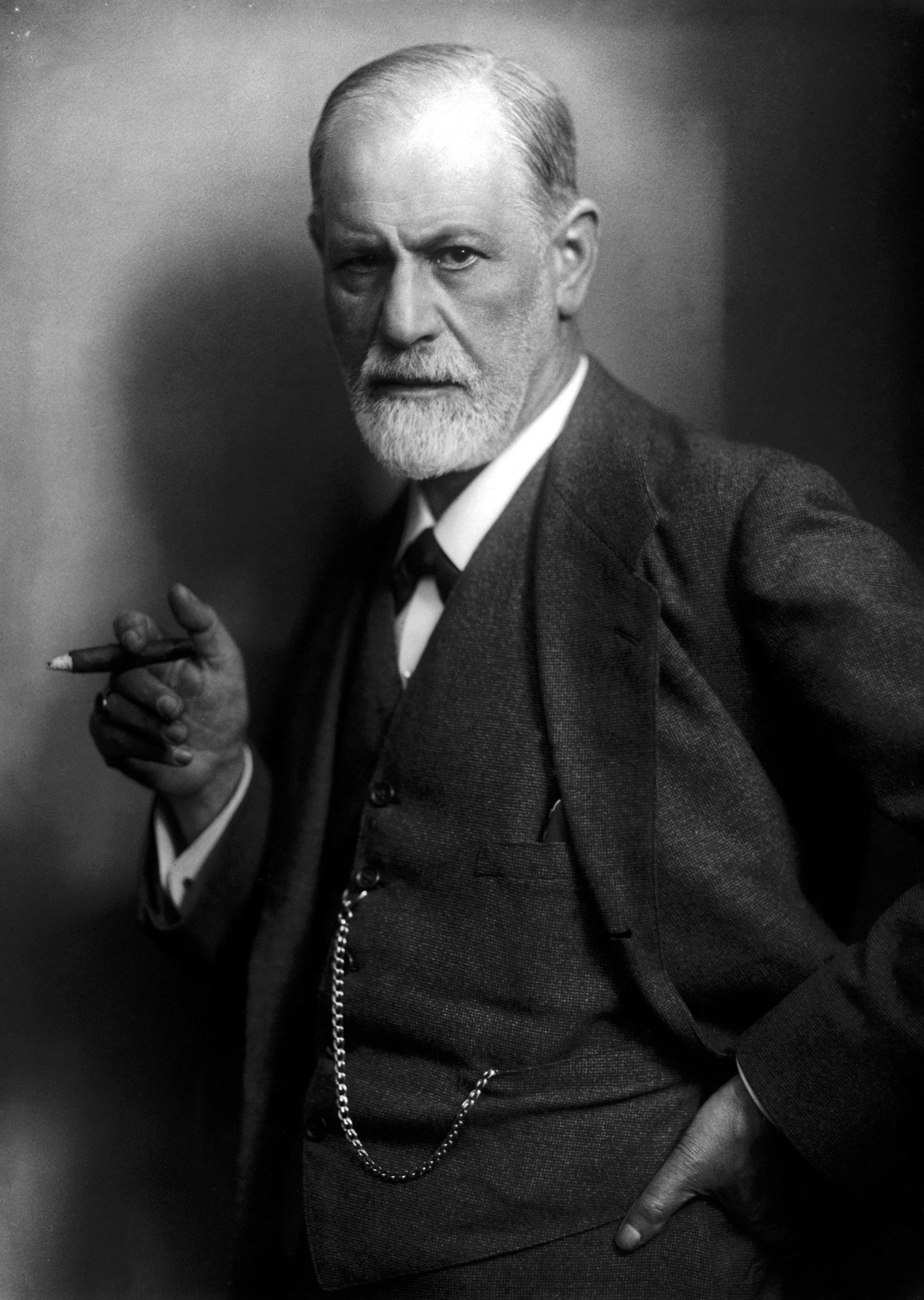 SIGMUND FREUD
Bilim insanının yaşadığı toplumun ekonomik ve kültürel durumu?

Aynı dönemde dünyanın ekonomik ve kültürel yapısı
Yaşadığı dönemin siyasi ve dini özellikleri

Çağdaşları var mı? Hangi alanlarda?
Günlük rutinleri nasıldır?

On çağdaşı olduğu bilim insanlarından ayıran nedir?
Kullandığı bilimsel yöntemler nelerdir?